Деление ядер урана
Ответы
Вариант 1
Вариант 2
1. Б
2.А
3.Б
4.Д
5.В
6.Г
7.В
8. 3516 S  
9. 42He
10. 10n
1.А
2.А
3.В
4.Б
5.А
6.Б
7.В
8. 147N 
9. 137N
10. 11p
Электромагнитное взаимодействие:
Fэм только между заряженными телами
 Fэм и отталкивание (одноимённые заряды) и  притяжение (разноимённые заряды).

 Радиус действия бесконечность.
Сильное ядерное взаимодействие:
Fся  силы притяжения и от заряда не зависят.

Радиус действия примерно 10-15 м (действуют только внутри ядра). На расстоянии более 10-14 м Fся примерно равно 0.
Силы действующие внутри атомного ядра
n
Fяс > Fэл
прит > оттал
Fяс < Fэл
и гамма излучение
r ≈ 10 -15 м
4
n
Fяс > Fэл
прит > оттал
Fяс < Fэл
и гамма излучение
r ≈ 10 -15 м
5
Скорость нейтрона ≈ 1000 м/с
0n1
92U235
Fяс > Fэл
прит > оттал
Fяс < Fэл
92U236
36Kr89
56Ba144
и гамма излучение
0n1
0n1
0n1
r ≈ 10 -15 м
6
Изменение атомных ядер при взаимодействии их с элементарными частицами или друг с другом называется ядерными реакциями.
 Ядерные реакции происходят, если:
 Частицы вплотную приближаются к ядру и опадают в сферу действия ядерных сил, им сообщается большая энергия.
 Атомные ядра, содержащие большое число нуклонов, неустойчивы и могут распадаться.
В конце 30-х г. Флеров и Петржак обнаружили самопроизвольное деление ядер урана. В 1938 г. Ган и Штрассман открыли, что ядро урана бомбардируя       образует другие элементы.
Скорость нейтрона ≈ 1000 м/с
0n1
92U235
Fяс > Fэл
прит > оттал
Fяс < Fэл
92U236
36Kr89
56Ba144
и гамма излучение
0n1
0n1
0n1
r ≈ 10 -15 м
6
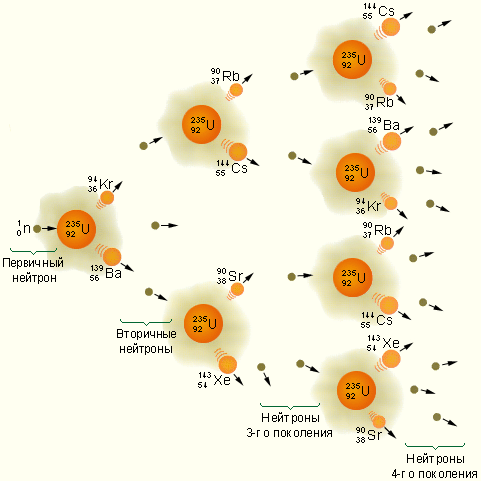 Схема развития цепной реакции
цепная реакция
При делении ядра урана-235, которое вызвано столкновением с нейтроном, освобождается 2 или 3 нейтрона. При благоприятных условиях эти нейтроны могут попасть в другие ядра урана и вызвать их деление. На этом этапе появятся уже от 4 до 9 нейтронов, способных вызвать новые распады ядер урана и т. д. Такой лавинообразный процесс называется цепной реакцией.
Виды цепных реакций
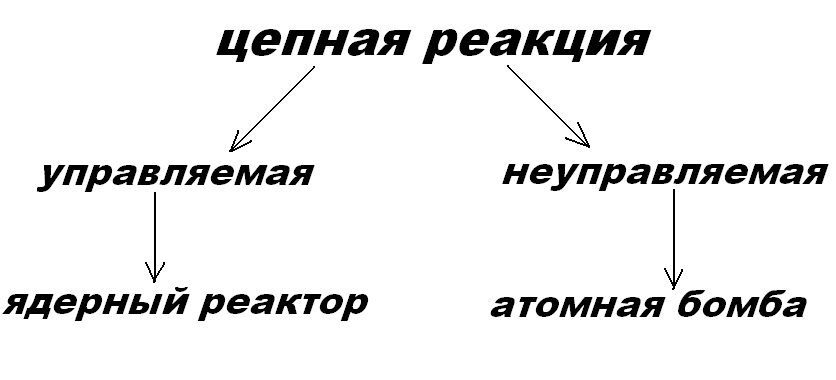 Наименьшая масса урана, при которой возможно протекание цепной реакции, называется критической массой. Критическая масса шарообразного куска урана – 235 равна 50 кг, при этом его радиус составляет всего 9 см (большая плотность).
основные факторы способны влиять на протекание цепной реакции
Возможность протекания цепной реакции определяется массой урана, 

количеством примесей в нем, 

наличием оболочки и замедлителя.
n
Механизм                деления
Под действием каких сил ядро разрывается на две части?
n
n
n
Домашнее задание
mp = 1,00728 а.е.м.	mn = 1,00866 а.е.м.
Вариант 1.
Найдите элемент Х  в реакции:  85Po210 = ZXA + 2He4
Вычислите энергию связи ядра атома трития 1H3  (Мя = 3,01605 а.е.м.)
 
Вариант 2.
Найдите элемент Х  в реакции:  83Bi190 = ZXA + 2He4
Вычислите энергию связи ядра атома лития 3Li6  (Мя = 6,01513 а.е.м.)
 
Вариант 3.
Найдите элемент Х  в реакции:  84Po218 = ZXA + -1e0
Вычислите энергию связи ядра атома бериллия 4Be8  (Мя = 8,00531 а.е.м.)
 
Вариант 4.
Найдите элемент Х  в реакции:  86Rn202 = ZXA + 2He4
Вычислите энергию связи ядра атома бора 5B10  (Мя = 10,01294 а.е.м.)

Параграф:  66,67(старый учебник), 76,77 (новый учебник)